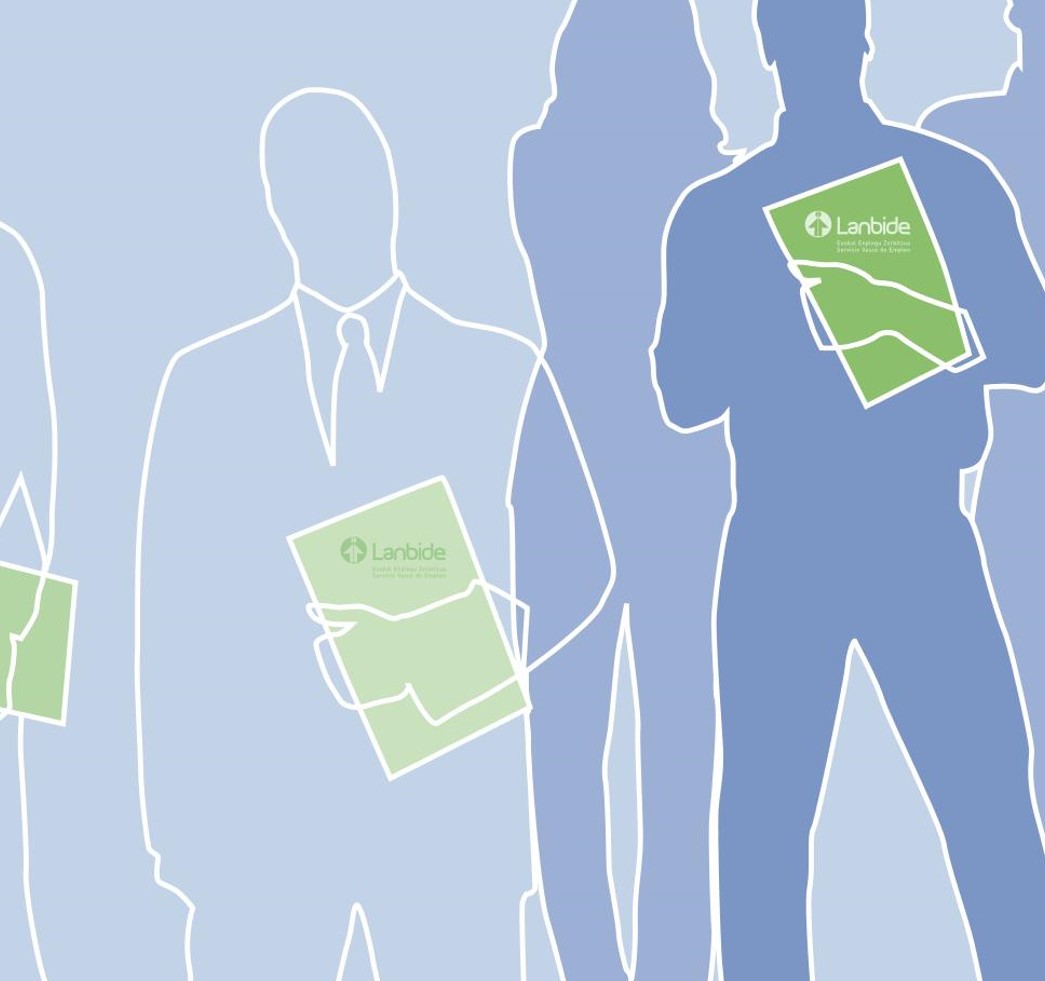 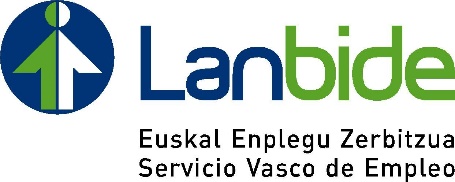 Convocatoria  de Ayudas para la contratación de personas jóvenes por entidades locales en el marco del Programa Operativo FSE PLUS del País Vasco 2021-2027
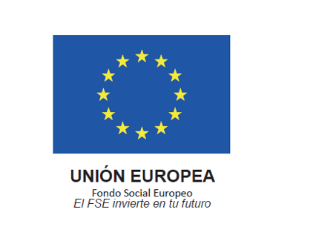 Contratación de personas jóvenes por entidades locales en el marco del Programa FSE+  
2022 (BOPV **/**/2022)
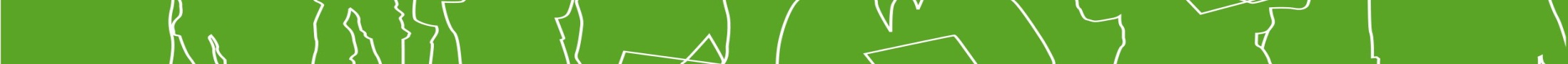 00
Objeto
Establecer las bases y regular las ayudas a conceder a las entidades locales municipales de la Comunidad Autónoma de Euskadi por la contratación de personas jóvenes desempleadas inscritas en Lanbide-Servicio Vasco de Empleo y en el Sistema de Garantía Juvenil, como medida para favorecer su empleabilidad, a través de la adquisición de experiencia profesional.
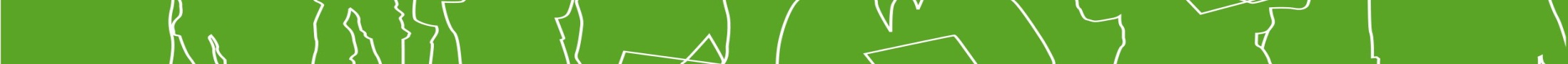 01
Recursos económicos
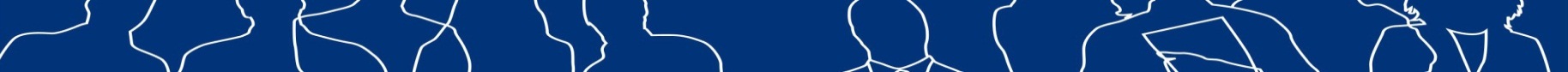 Recursos Económicos
Crédito de pago de 2022:
6.500.000€


Total: 6.5000.000 €
TOTAL  SUBVENCIÓN  CONTRATACIÓN DE PERSONAS JÓVENES POR ENTIDADES LOCALES EN EL MARCO DEL PROGRAMA FSE+:
6.500.000 €
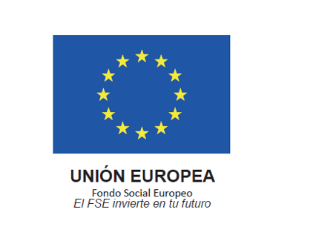 Contratación de jóvenes en el marco del FSE+	4
www.lanbide.euskadi.eus
945  160 601
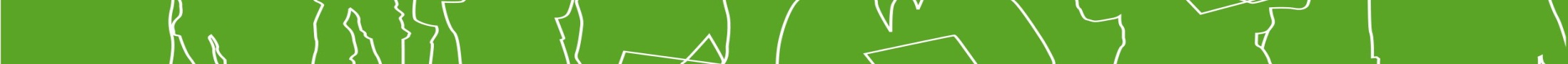 02
ActuacionesSubvencionables
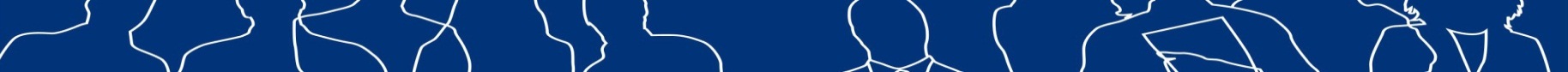 Contratos temporales realizados con personas jóvenes
— Contratos para la mejora de la ocupabilidad y la inserción laboral de 8 o de 12 meses de duración, cuyo  objeto es mejorar la empleabilidad de personas jóvenes desempleadas e inscritas como demandantes de empleo en Lanbide-SVE e inscritas en el Sistema de Garantía Juvenil y residentes en la zona geográfica a la que se refiere la solicitud de subvención,
— Iniciarse hasta el 30 de noviembre de 2022,
— Jornada completa.
— Puestos de trabajo acordes al nivel de cualificación de la persona contratada.
— Los contratos deberán ser comunicados a través de Contrat@ en un plazo de 15 días hábiles desde su inicio y deberán llevar la indicación “GEL-2022”.
— Deberán estar relacionados con actividades de utilidad pública o interés social en el ámbito local.
No suponer la sustitución de personal al servicio de tareas estructurales de las entidades.
No se podrán contratar personas que ya lo hayan sido por la misma entidad en la convocatoria de ayudas para Contratación de jóvenes en el marco del FSE+ para el ejercicio 2021 ni en la convocatoria de ayudas para la contratación de personas jóvenes por entidades locales en el marco del POEJ 2014-2020  para el ejercicio 2021.
No vinculados a actividades acogidas a subvención en  cuales quiera de las convocatorias realizadas por Lanbide-  Servicio Vasco de Empleo o subvencionados en el marco  de las mismas.
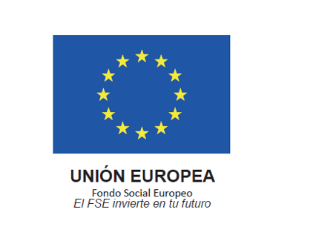 Contratación de jóvenes en el marco del FSE+ 	6
945  160 601
www.lanbide.euskadi.eus
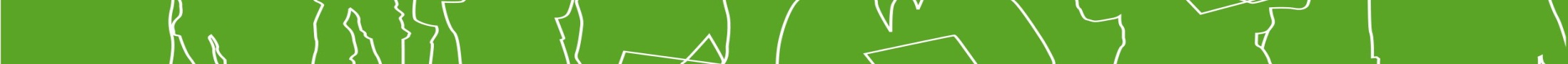 03
Entidades
Beneficiarias
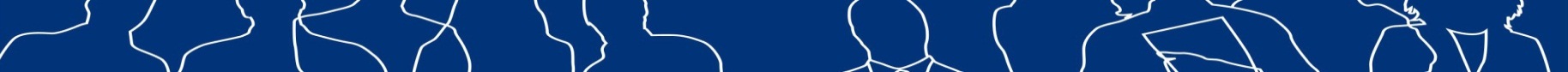 Las Mancomunidades, Cuadrillas o Municipios de la CAE, así como las agencias de desarrollo local con personalidad jurídica dependientes de los mismos
Se presentará una única solicitud por parte de alguna de las entidades citadas para todas las contrataciones a realizar en un mismo ámbito geográfico
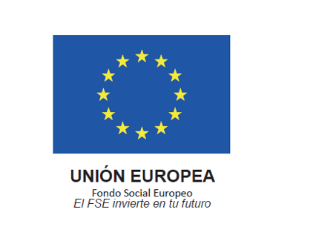 Contratación de jóvenes en el marco del FSE+ 	8
945  160 601
www.lanbide.euskadi.eus
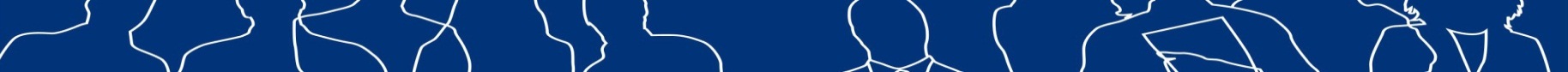 Condiciones generales a cumplir las  entidades beneficiarias:
a.
b.
c.
Hallarse al corriente en el cumplimiento de las obligaciones tributarias y de la Seguridad Social.
Hallarse al corriente en el pago de obligaciones de reintegro en materia de subvenciones.
No estar sancionada ni administrativa ni penalmente con la pérdida de la posibilidad de  obtención de subvenciones o ayudas públicas, ni estar incursa en prohibición legal alguna que  le inhabilite para ello, con inclusión de las que se hayan producido por incurrir en discriminación  por razón de sexo, en virtud de la ley 4/2005, de febrero, para la Igualdad de Mujeres y  Hombres, o de la Ley Orgánica 3/2007, de 30 de marzo para la Igualdad Efectiva de Mujeres y  Hombres.
d.	No estar incursa en ninguna de las circunstancias previstas en el artículo 13 de la Ley 38/2003,  de 17 de noviembre, General de Subvenciones, para obtener la condición de beneficiario de
subvenciones.
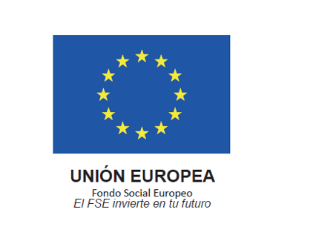 Contratación de jóvenes en el marco del FSE+ 	9
945  160 601
www.lanbide.euskadi.eus
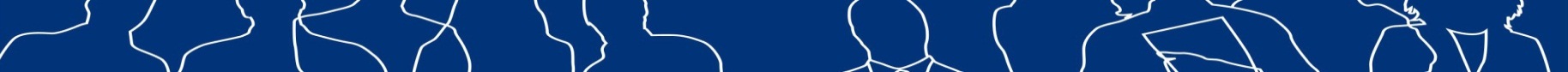 Obligaciones de las entidades beneficiarias:
Con carácter general, las que se establecen en el artículo 14 y 46 de la Ley 38/2003,  de 17 de noviembre, General de Subvenciones y el artículo 50.2 del Texto Refundido de  la Ley de Principios Ordenadores de la Hacienda General del País Vasco, aprobado por   el Decreto Legislativo 1/1997, de 11 de noviembre.
En particular, las siguientes:
Presentar la solicitud de gestión de las ofertas de empleo en Lanbide-Servicio Vasco de Empleo
Presentar en el plazo de 7 días a contar desde el siguiente al del inicio de la última de las contrataciones subvencionadas, la documentación referida en el artículo 11.1
Justificar el cumplimiento de los requisitos y condiciones, así como la realización de la actividad, que determinen la concesión y disfrute de la ayuda,
Someterse a las actuaciones de comprobación y control a efectuar por Lanbide-Servicio Vasco de Empleo, del Departamento  de Trabajo y Empleo, la Oficina de Control Económico del Departamento de Economía y Hacienda, el Tribunal Vasco de Cuentas Públicas
Comunicar a Lanbide-Servicio Vasco de Empleo la obtención de subvenciones o ayudas, ingresos o recursos para la misma finalidad procedente de cualquier administración o ente, tanto público como privado
Comunicar a Lanbide-Servicio Vasco de Empleo la modificación de cualquier circunstancia, tanto objetiva como subjetiva, que hubiese  sido tenida en cuenta para la concesión de la ayuda.
Comunicar los procedimientos de reintegro o sancionadores que,  habiéndose iniciado en el marco de ayudas o subvenciones de la misma naturaleza concedidas por  la Administración General de la Comunidad Autónoma de Euskadi y sus Organismos autónomos, Entes  públicos de derecho privado y Sociedades públicas, se hallen aún en tramitación.
Someterse a las actuaciones de comprobación de Lanbide-Servicio Vasco de Empleo, del Departamento de Trabajo y Empleo, la Oficina de Control Económico del Departamento de Economía y Hacienda, el Tribunal Vasco de Cuentas Públicas y las instancias de control de los fondos europeos.
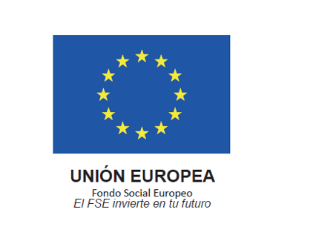 Contratación de jóvenes en el marco del FSE+ 	10
945  160 601
www.lanbide.euskadi.eus
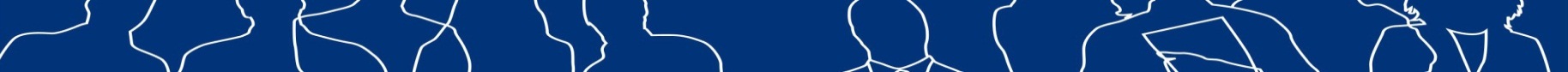 En las entidades beneficiarias debe existir un registro contable del gasto, contabilizando la concesión y el cobro de la subvención a través de un código contable específico, con objeto de que los gastos subvencionables cumplan con los requisitos de elegibilidad para el Fondo Social Europeo
En tanto que estas ayudas están cofinanciadas por el Fondo Social Europeo la documentación justificativa (incluidos los documentos electrónicos) estarán disponibles durante el plazo previsto en el artículo 82.1 del Reglamento (UE) 2021/1060, del Parlamento Europeo y del Consejo, de 24 de junio de 2021, esto es, hasta el año 2030 
Obligaciones en materia de igualdad de trato y oportunidades de mujeres y hombres:
— Garantizar la aplicación del principio de igualdad trato y oportunidades y no discriminación entre mujeres  y hombres en la realización de pruebas o entrevistas y selección para los puestos de trabajo.
— En el ámbito de toma de decisiones para la selección de personas candidatas deberá formar para al menos una mujer, salvo que exista imposibilidad para ello, lo cual deberá justificarse.
— Toda la documentación, publicidad, imagen o materiales deberán emplear un uso no sexista del  lenguaje, evitar cualquier imagen discriminatoria de las mujeres o estereotipos sexistas y fomentar una  imagen con valores de igualdad, presencia equilibrada, diversidad, corresponsabilidad, y pluralidad  de roles e identidades de género.
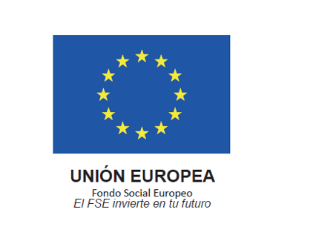 Contratación de jóvenes en el marco del FSE+ 	11
945  160 601
www.lanbide.euskadi.eus
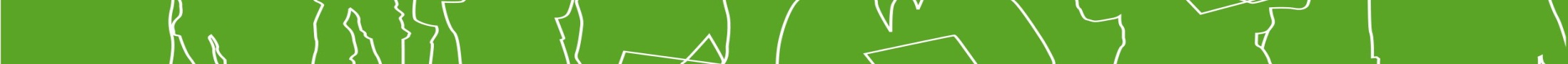 04
Requisitos de las personas
contratadas
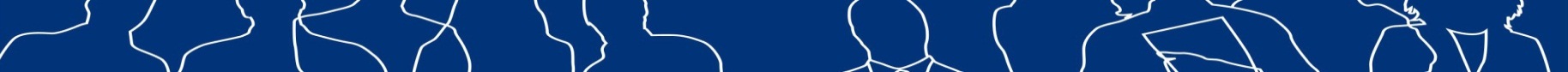 Personas jóvenes mayores de 16 años y menores de 30 años, que cumplan los  siguientes requisitos:
Residir en la zona geográfica a la que se refiere la solicitud de subvención.
Estar inscrita y de alta como demandante de empleo en Lanbide-SVE y desempleada el día anterior al del inicio del contrato.
Estar inscrita en el Fichero del Sistema de Garantía Juvenil y ser beneficiaria de cara a ser seleccionada para una actuación de apoyo a la contratación y al emprendimiento, conforme a lo dispuesto en la Ley 18/2014.
 No haber sido contratada por la misma entidad en las convocatorias de ayudas para Contratación de jóvenes en el marco del FSE+ para el ejercicio 2021 o de ayudas para la contratación de personas jóvenes por entidades locales en el marco del POEJ 2014-2020  para el ejercicio 2021
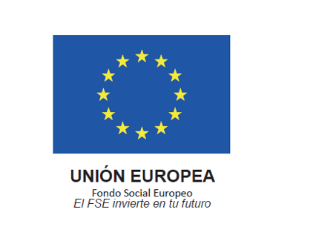 Contratación de jóvenes en el marco del FSE+ 	13
945  160 601
www.lanbide.euskadi.eus
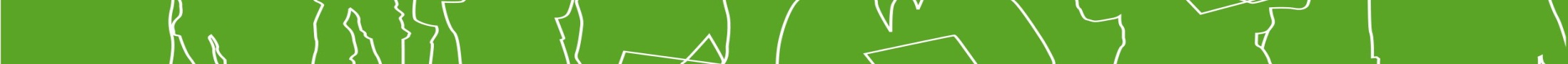 05
Procedimiento de selección
de las personas participantes
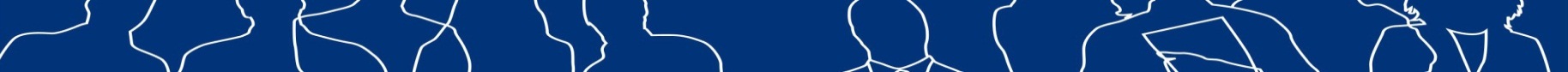 Gestión de ofertas de empleo
Para esta selección se presentará una solicitud de gestión  de oferta por cada perfil de puesto de trabajo a cubrir. 
Cada solicitud de gestión de oferta será registrada por la  oficina que la reciba y se comunicará a la entidad la referencia de la misma.
Las ofertas se gestionarán vía emparejamiento automático de candidaturas y a través de difusión de las mismas en https://www.lanbide.euskadi.eus
La valoración curricular y de las personas candidatas se hará mediante curriculum-vitae ciego
La entidad local aplicará como orden de prioridad: a)personas perceptoras titulares o beneficiarias de RGI, b)más próximas a cumplir 30 años y c) el resto
Se levantará acta del proceso de selección procurando la participación de una mujer o justificar las razones que lo han impedido,
Solo serán subvencionables los contratos realizados a personas que hayan sido remitidas como candidatas tras la  gestión de una oferta.
La entidad contratante verificará que las personas candidatas no han sido contratadas en las convocatorias de ayudas para Contratación de jóvenes en el marco del FSE+ y para contratación de jóvenes por entidades locales en el marco del POEJ 2014-2020 para el ejercicio 2021.
Los contratos se iniciarán en el plazo de 2 meses desde el día siguiente al de notificación de la resolución de concesión, salvo causas debidamente justificadas
A través de Lanbide-Servicio  Vasco de Empleo para  contratar a personas jóvenes desempleadas
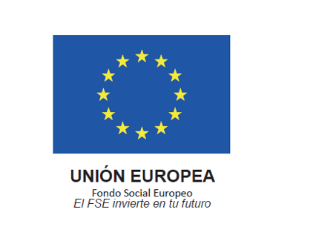 Contratación de jóvenes en el marco del FSE+
945  160 601
www.lanbide.euskadi.eus
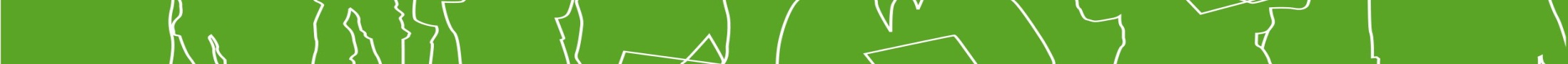 06
Extinción del contrato
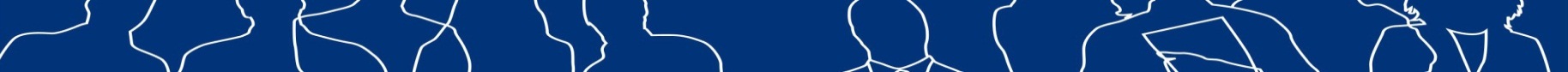 La duración mínima de los contratos ha de ser la subvencionada
En los supuestos de extinción del contrato por no superación del periodo de prueba, cese  voluntario, despido declarado procedente, muerte o invalidez de la persona contratada:
Para comunicar a Lanbide dicha circunstancia para  ajustar la subvención final a la parte proporcional del  periodo trabajado por la persona contratada.
7 días desde la  extinción del contrato
Si la extinción de la relación laboral está motivada por causas distintas a las previstas anteriormente, procederá  el reintegro total de la subvención.
No procederá el reintegro cuando se sustituya  a la persona cuyo contrato se ha extinguido en un plazo de 15 días  por otra que cumpla los requisitos  y siempre que la suma de los periodos de contratación sea como mínimo la del contrato inicial, siendo el nuevo contrato como mínimo de 6 meses,
La sustitución de las personas jóvenes contratadas no implicará, en ningún caso, el incremento de la subvención concedida
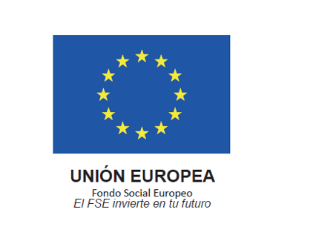 Contratación de jóvenes en el marco del FSE+ 	17
945  160 601
www.lanbide.euskadi.eus
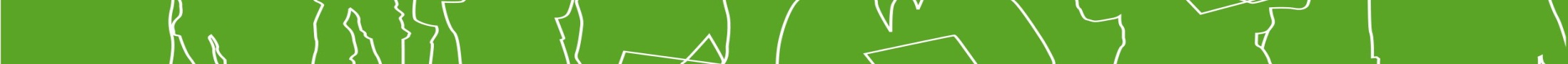 07
Cuantía de la subvención
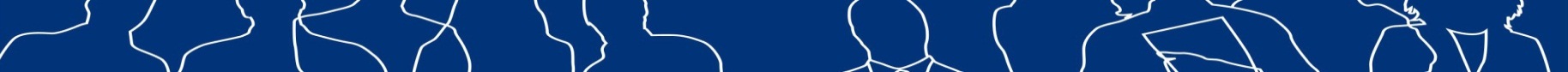 El importe de la subvención se concederá por los costes salariales, incluyendo la cotización por todos los conceptos a la Seguridad Social y por el importe de los siguientes módulos según el nivel de cualificación requerido
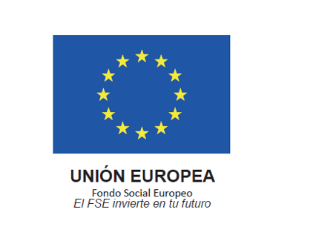 Contratación de jóvenes en el marco del FSE+ 	19
945  160 601
www.lanbide.euskadi.eus
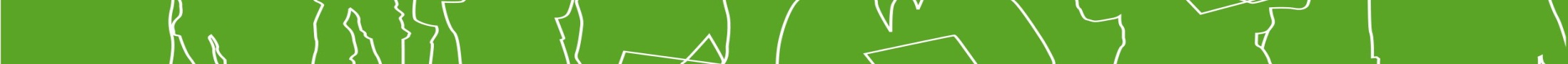 08
Presentación de solicitudes
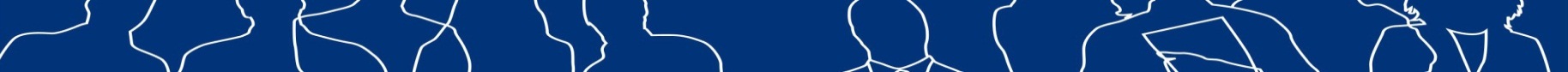 Plazos para la solicitud de subvención
Todas las solicitudes de subvenciones deberán presentarse a través de  sede electrónica, a la que se accederá desde: https://euskadi.eus/sede y se dispondrá de un enlace de acceso a la misma en la página web de Lanbide.
SOLICITUD ENTIDADES  LOCALES
Desde el día siguiente a la publicación en el BOPV hasta el 30 de setiembre de 2022
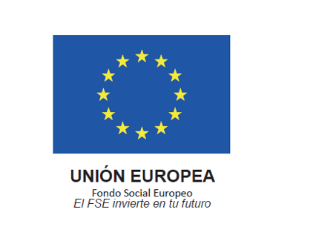 Contratación de jóvenes en el marco del FSE+ 	21
945  160 601
www.lanbide.euskadi.eus
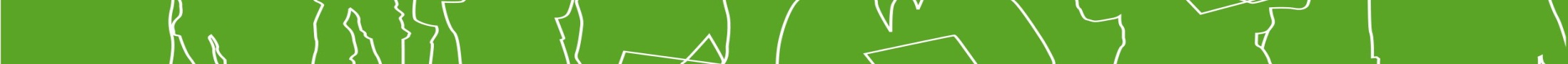 09
Pago de la subvención
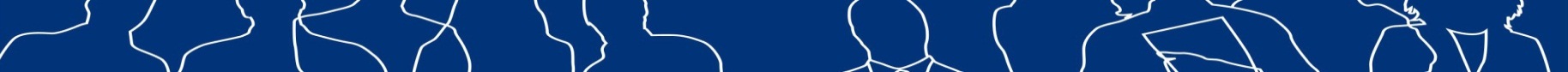 Una vez concedida la subvención (*), previa presentación en el plazo de 7 días a contar dese el siguientes al inicio de la última de las contrataciones (**)
Único pago
(**) Justificación en el plazo de 7 días desde el inicio de la última de las contrataciones subvencionadas:
Relación de personas trabajadoras contratadas
Copia de los contratos de trabajo
Acta de selección  de las personas contratadas y listado de remitido por Lanbide. En el acta quedará acreditada la participación de al menos una mujer en el proceso de selección o justificación de su imposibilidad
Comunicación a la persona contratada de la cofinanciación por el Fondo Social Europeo
Declaración del representante de que las contrataciones no incurren en la causa de exclusión del artículo 3 apartados 2.c) y 3
IDC de cada persona contratada
(*) Junto a la solicitud de subvención, deberá  presentarse la siguiente documentación:
Plan de contratación en el ámbito local. Deberá incluir  información suficiente para verificar el cumplimiento de los requisitos, hará mención expresa de que se cumple con las previsiones del artículo 3.2 letras a) y b). así como una breve memoria sobre incorporación de la perspectiva de género 
Memoria económica que contenga las previsiones de gastos relativos al Plan de Contratación
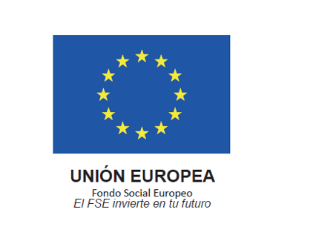 Contratación de jóvenes en el marco del FSE+ 	23
945  160 601
www.lanbide.euskadi.eus
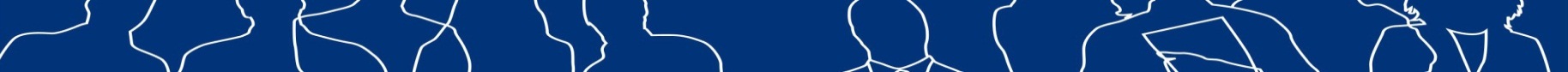 Justificación y liquidación final
Justificación en el plazo de máximo de 1 mes desde la finalización de todos los contratos realizados y como máximo hasta el 15 de diciembre 2023

Memoria final de actividad que describirá las actuaciones desarrollas por las personas contratadas, y el detalle de las mismas.
Certificación del secretario/interventor justificando los gastos generados y efectivamente abonados.
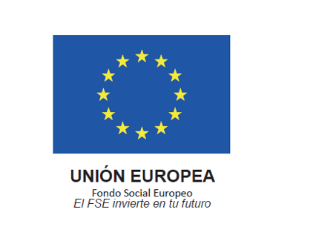 Contratación de jóvenes en el marco del FSE+ 	24
945  160 601
www.lanbide.euskadi.eus
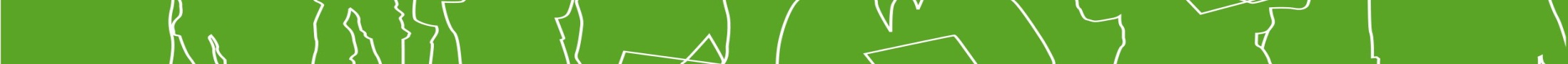 10
Procedimiento y tramitación
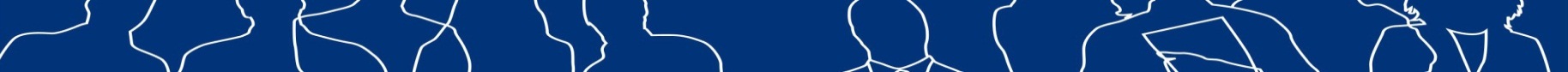 Procedimiento y tramitación
Serán estudiadas por orden de presentación y  se  concederán en el mismo orden a todas aquellas que  cumplan los requisitos previstos en la convocatoria  hasta el agotamiento de los fondos destinados a su  financiación.
Tramitación solicitudes
Órgano Competente  Gestión, Tramitación y Resolución
Dirección de Activación Laboral.
Plazo máximo: 6 meses desde presentación  de solicitud.  No pone fin a la vía administrativa.
Resolución
Potestativo de alzada ante la Directora General de Lanbide en el plazo de un mes
Recurso
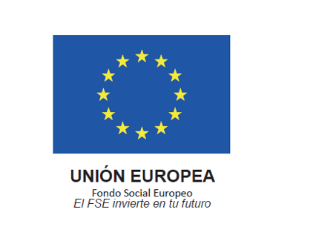 Contratación de jóvenes en el marco del FSE+ 	26
945  160 601
www.lanbide.euskadi.eus
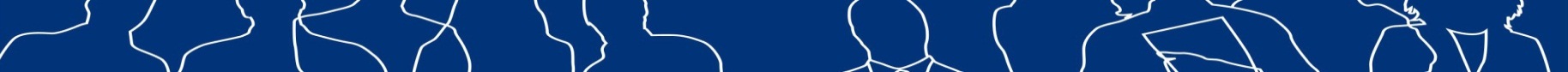 Se publicará en el BOPV relación de empresas beneficiarias y cuantías  percibidas y sin perjuicio de la notificación expresa e individualizadas de  las resoluciones de concesión.
Publicidad
Lanbide, el Departamento de Trabajo y Empleo, la Oficina de  Control Económico del Departamento de Economía y Hacienda  y el Tribunal  Vasco de Cuentas Públicas podrán realizar las acciones de inspección y control necesarias para  garantizar el cumplimiento de las finalidades perseguidas.
Seguimiento  y control
Modificación de  la subvención
En el supuesto de que de la alteración de las condiciones pudiera  derivarse la devolución de la totalidad o parte de la subvención  concedida, se iniciará el correspondiente procedimiento de reintegro.
Las entidades beneficiarias deberán hacer constar expresamente el patrocinio de Lanbide en la divulgación, difusión o publicación de las actividades subvencionadas. El incumplimiento podría ser causa del reintegro del 10% de la subvención concedida o de la totalidad en caso de reincidencia.
Patrocinio
Las subvenciones serán incompatibles con la obtención de cualquier otro tipo de subvención,  ayuda o ingreso por el mismo concepto y finalidad, excepto con las bonificaciones  otorgadas por la Seguridad Social.
Concurrencia
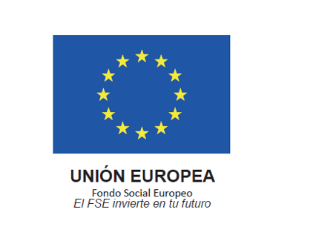 Contratación de jóvenes en el marco del FSE+ 	27
945  160 601
www.lanbide.euskadi.eus
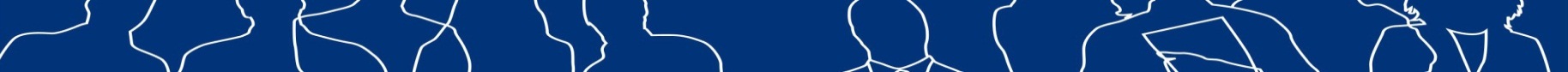 Incumplimiento
En el supuesto de que las entidades beneficiarias incumplan las obligaciones del artículo 14 de la Ley General de  Subvenciones y del artículo 50.2 del Texto Refundido de la Ley de Principios Ordenadores de la Hacienda General  del País Vasco o las previstas con carácter específico en la convocatoria, o incurran en alguno de los supuestos  de reintegro del artículo 37 de la Ley General de Subvenciones y del artículo 53.1 del Texto Refundido de la Ley de
Principios Ordenadores de la Hacienda General del País Vasco, la Directora de Activación Laboral de Lanbide, mediante Resolución  declarará, en su caso, la obligación de reintegrar total o parcialmente, las cantidades percibidas más los intereses  de demora aplicables en materia de subvenciones desde el momento del pago de la subvención.
Reintegro
Se concederá un plazo de 15 días para presentación de alegaciones.
El procedimiento de reintegro se iniciará por la Directora de Activación Laboral de Lanbide y suspenderá, en su caso, los pagos  que aún quedaran pendientes.
Transcurrido el plazo sin que éstas se hubieren producido o desestimadas éstas, la Directora de Activación  Laboral de Lanbide  dictará resolución. El plazo máximo para resolver será de 12 meses.
Si la Resolución estimase la existencia de incumplimiento, el interesado deberá reintegrar a Lanbide las cantidades  que procedan en un plazo máximo de dos meses desde la notificación de la Resolución. Este plazo se considerará  como plazo de período voluntario.
La falta de ingreso en periodo voluntario dará inicio a la Vía de Apremio.
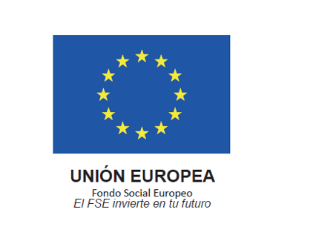 Contratación de jóvenes en el marco del FSE+ 	28
945  160 601
www.lanbide.euskadi.eus
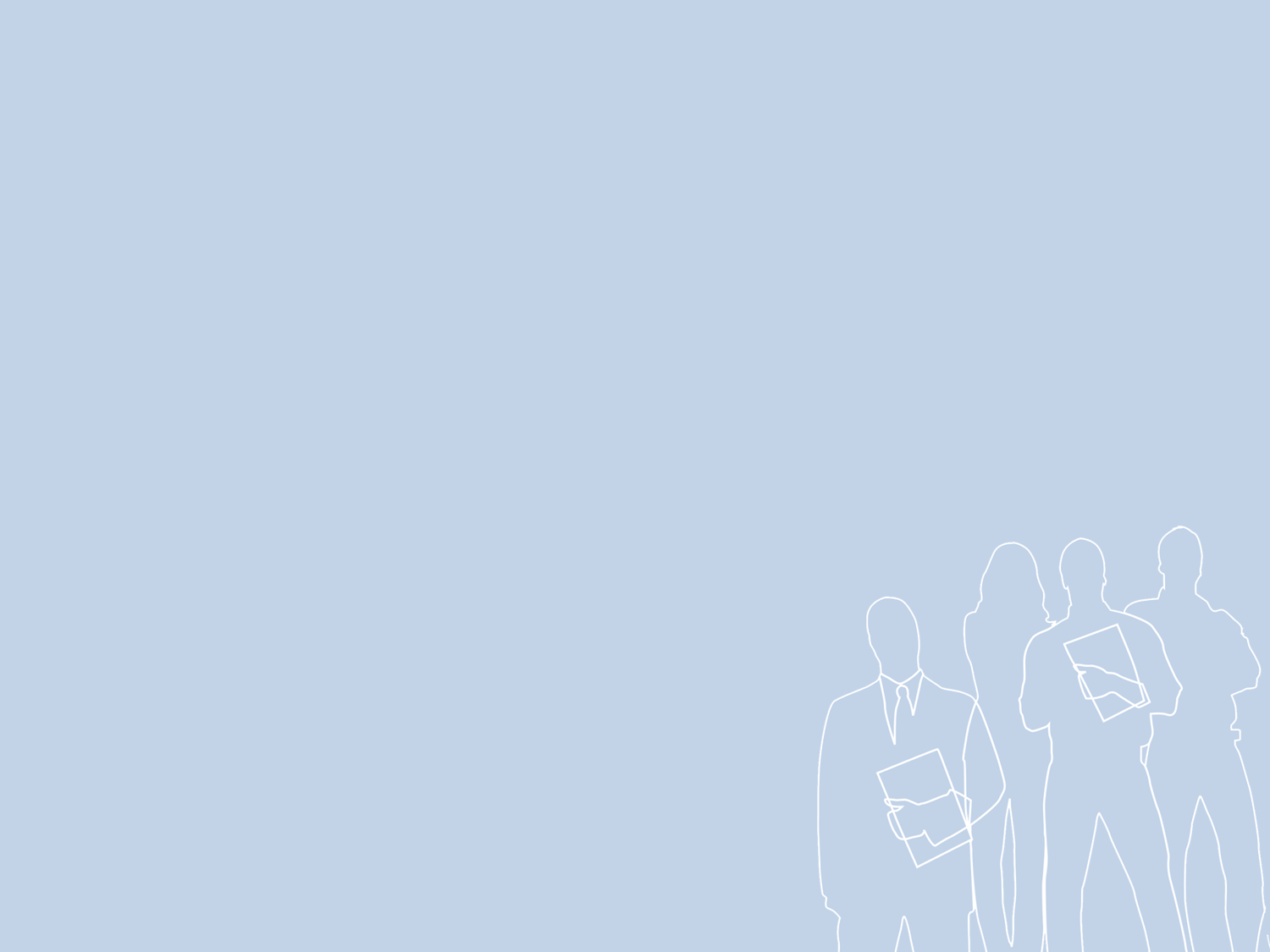 Lan Aktibazioko Zuzendaritza
Dirección de Activación Laboral
SOLICITUDES DE SUBVENCIÓN 
Servicio de Fomento de Empleo:

tokikolaguntzak@lanbide.eus

945 062 399 /  944 985 700 /  943 596 200
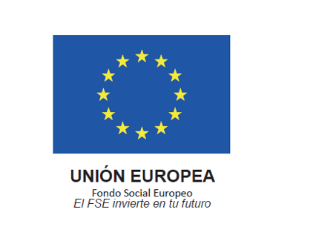 Contratación de jóvenes en el marco del FSE+ 	29
945  160 601
www.lanbide.euskadi.eus